골고다 언덕 위에
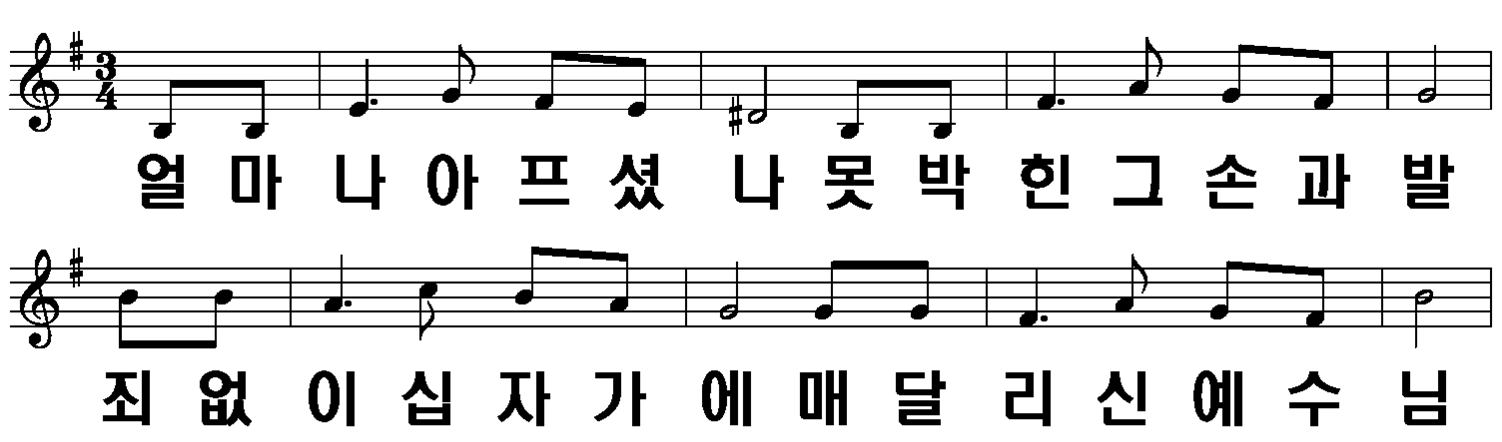 1절 : 1        2절 : 4
1/6
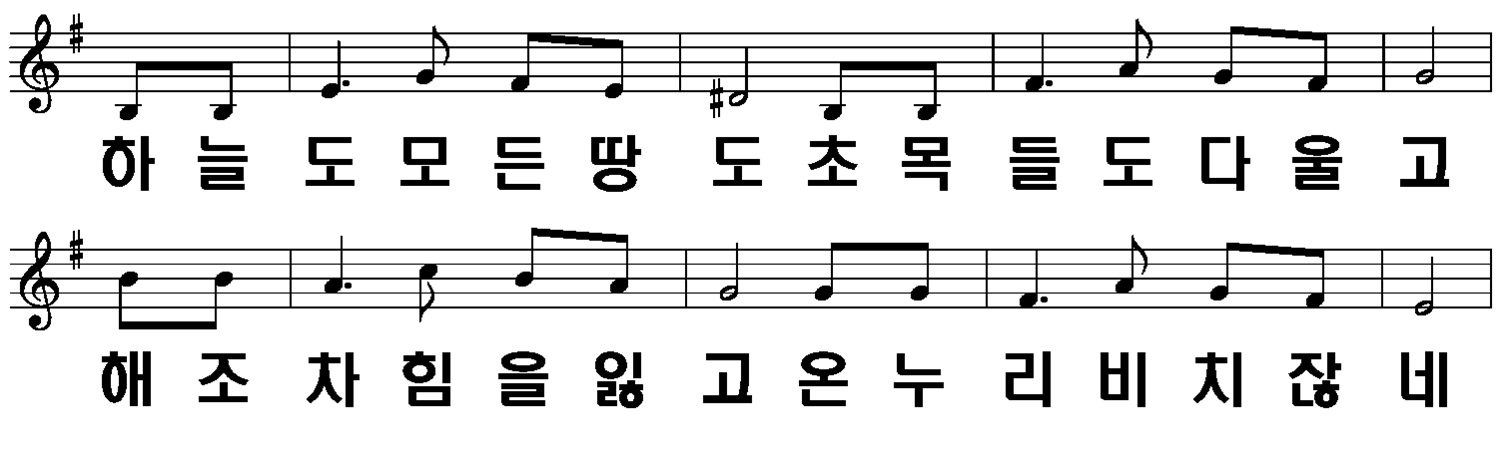 1절 : 1        2절 : 4
2/6
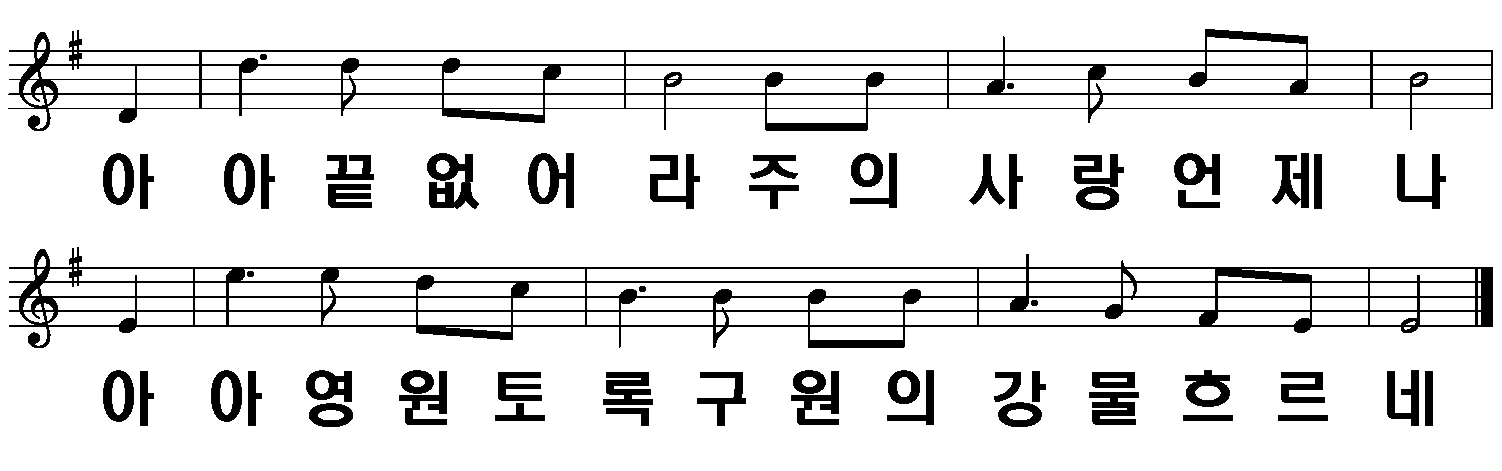 1절 : 1        2절 : 4
3/6
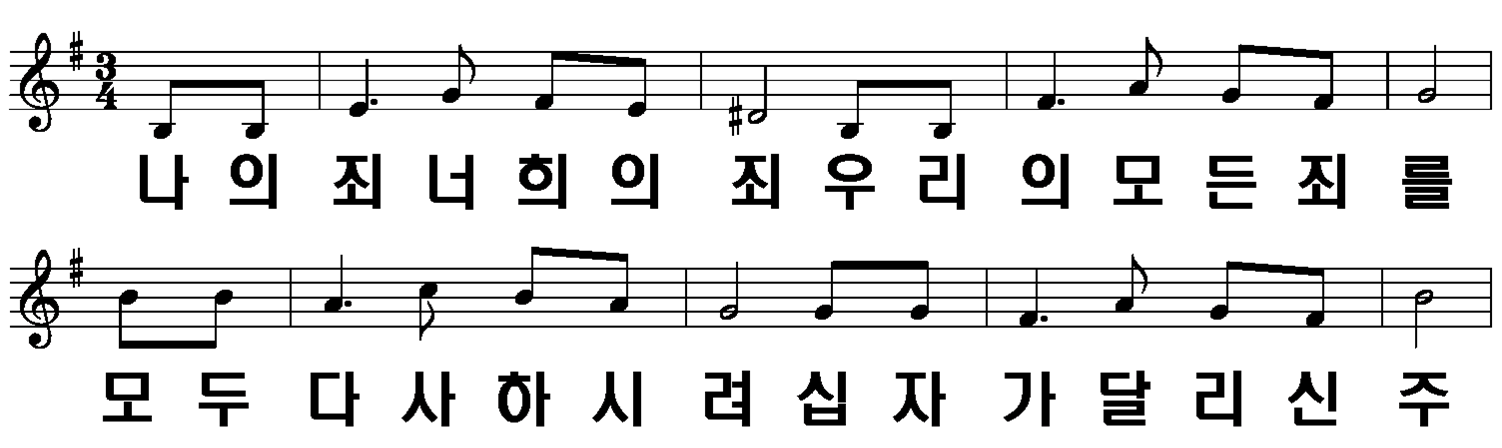 1절 : 1        2절 : 4
4/6
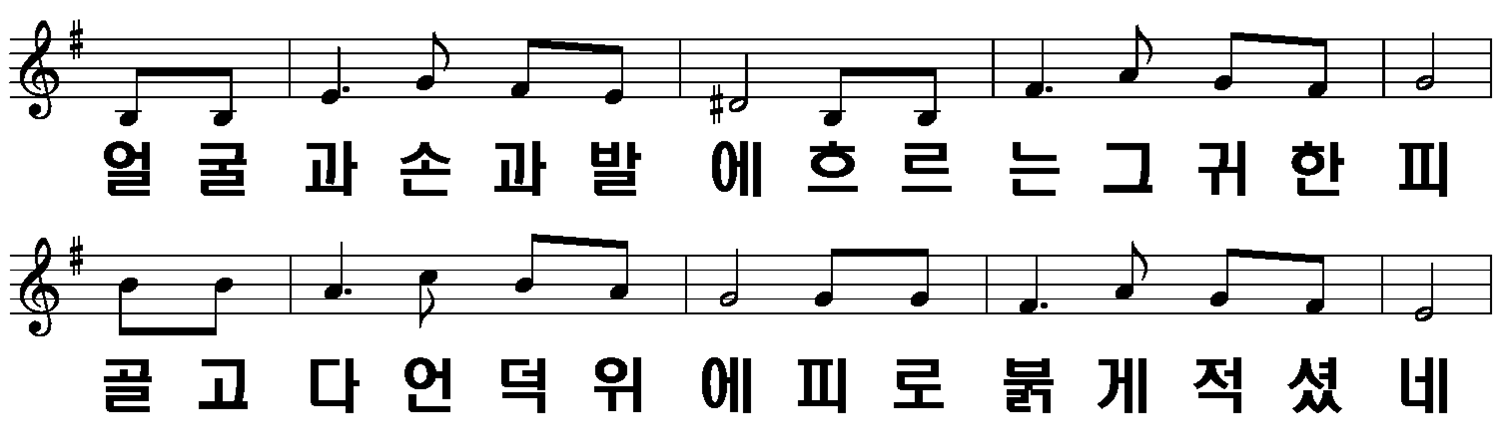 1절 : 1        2절 : 4
5/6
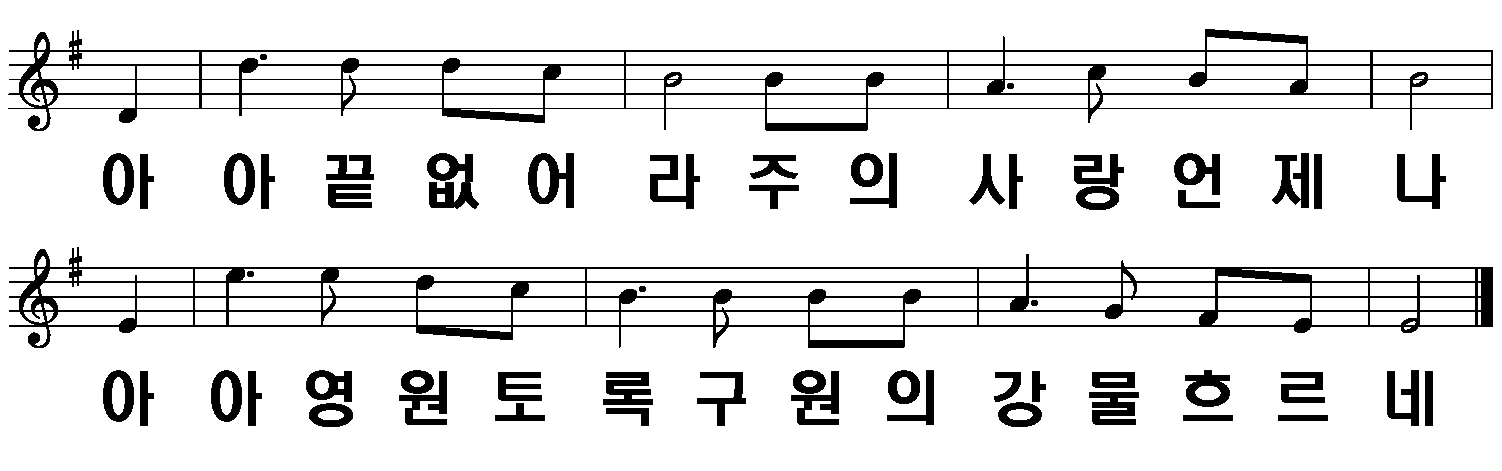 1절 : 1        2절 : 4
6/6